Unit 1: Geography of the United States and North Carolina
Key Terms
climate
A characteristic of a region used to describe its long-term atmospheric conditions
Gulf Stream
The ocean current that runs northward along the North Carolina coast; it carries warm water from the Gulf of Mexico across the Atlantic Ocean
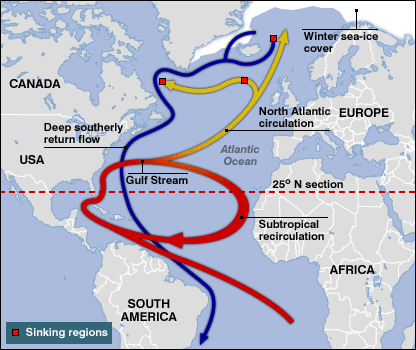 region
A specific area where the lay of the land and the habits of the people are much the same
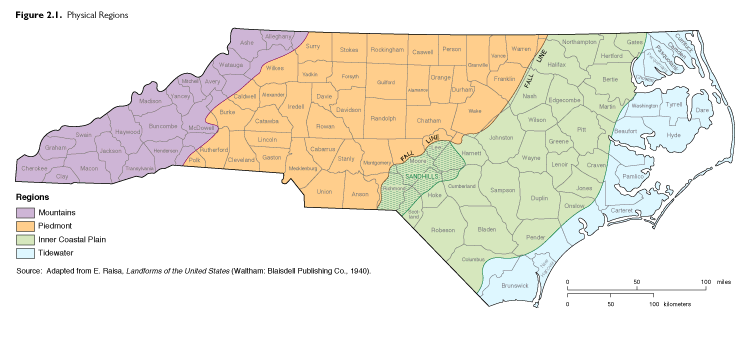 sandhills
An area in south-central NC that has sandy soil
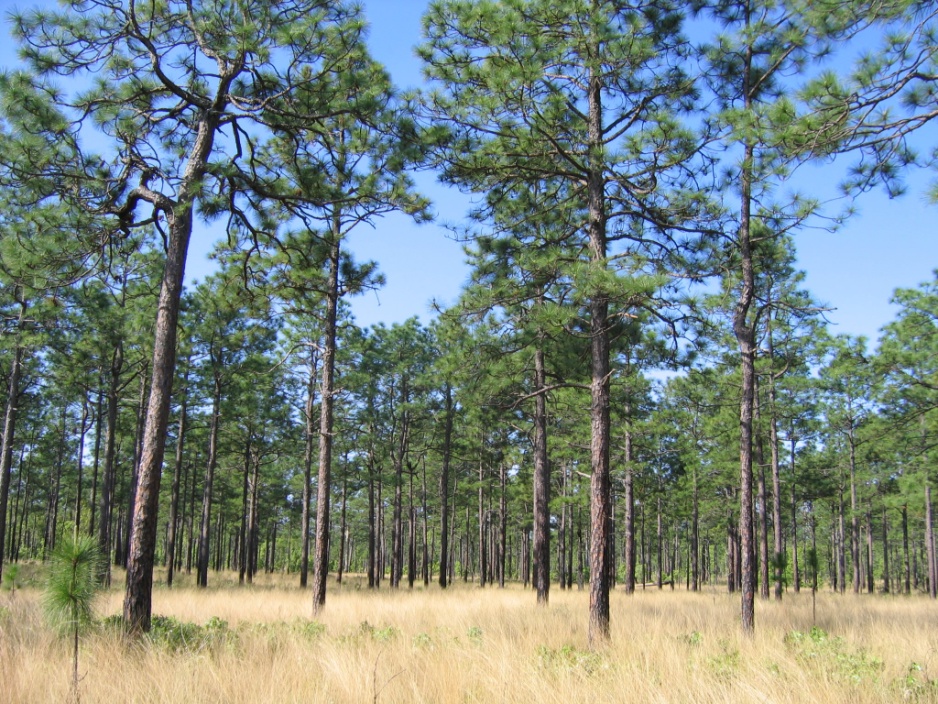 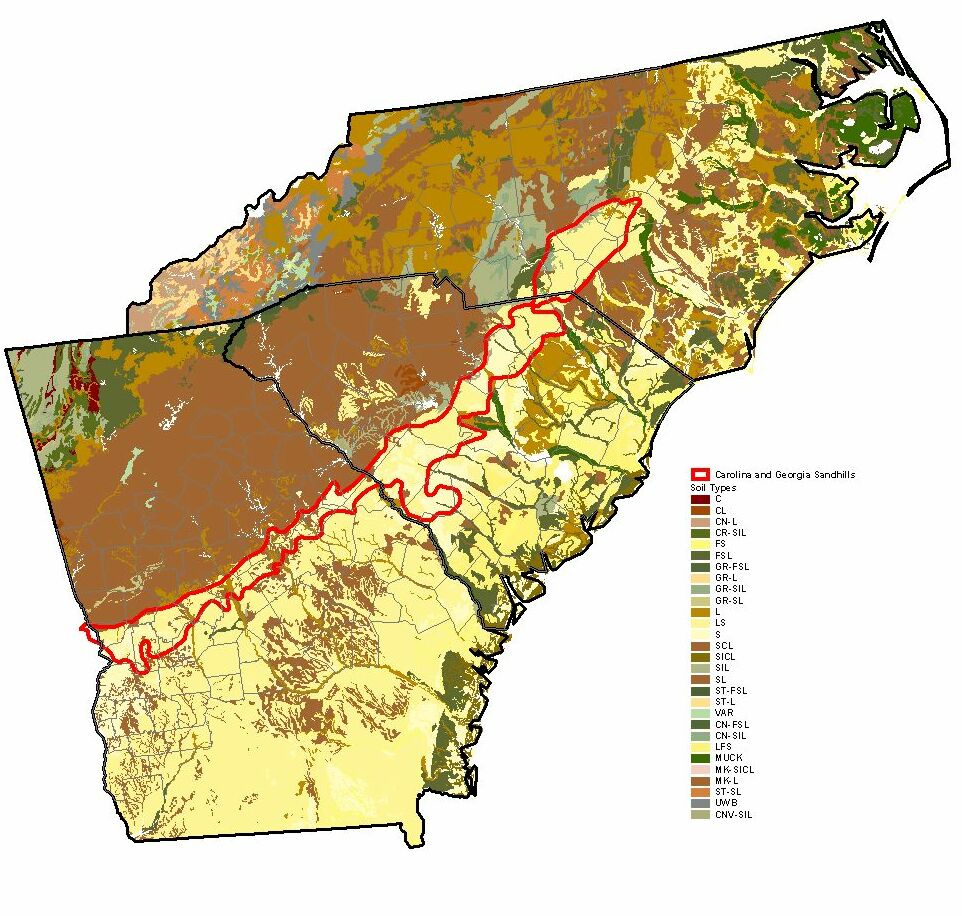 sound
An inland body of mixed (salt and fresh) water
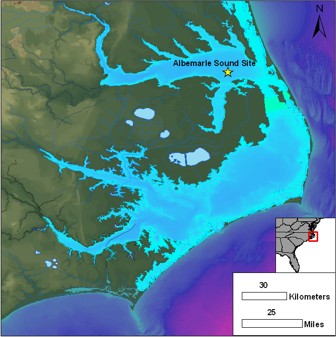 barrier islands
A long chain of islands or sand spits along the state coastline
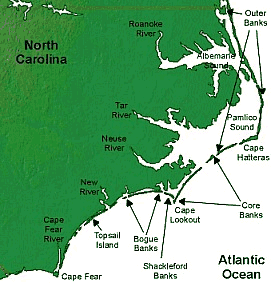 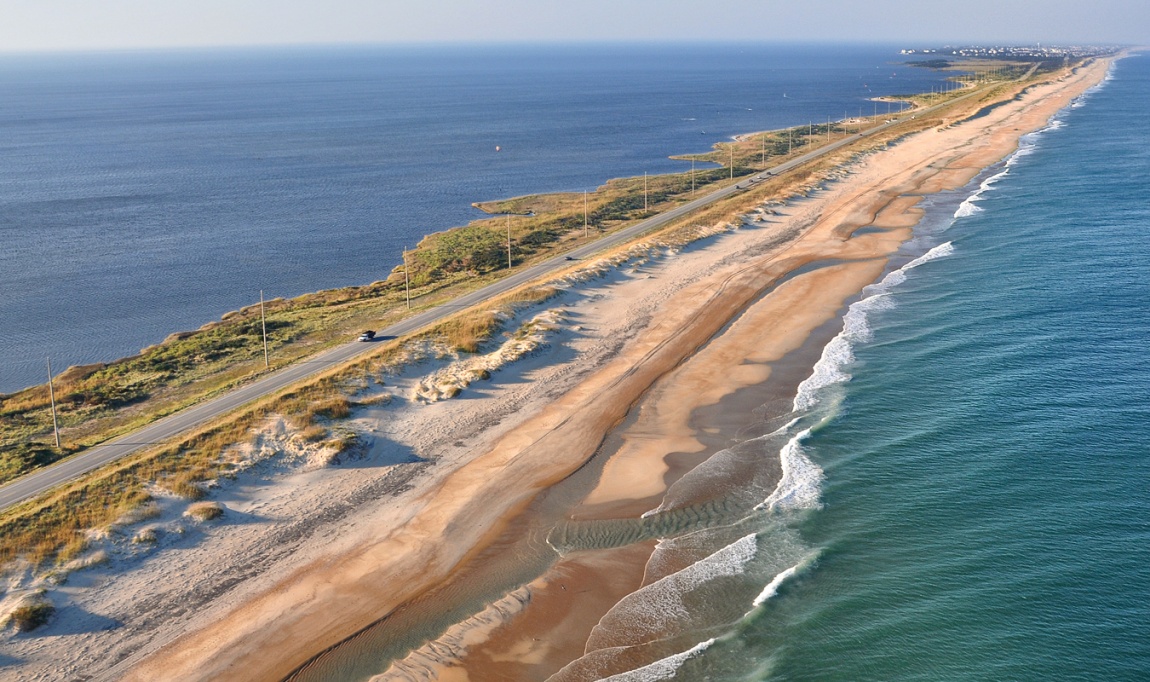 fall line
A natural vertical elevation that separates the piedmont and coastal plains
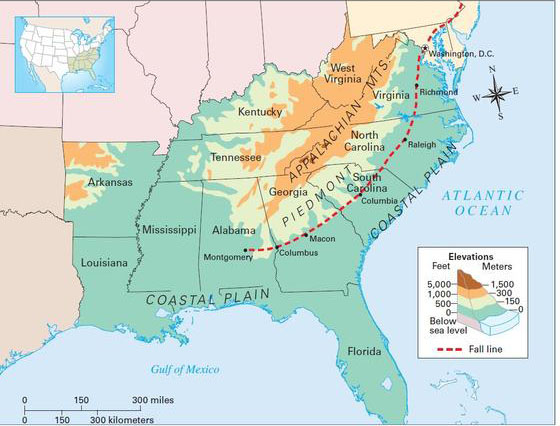 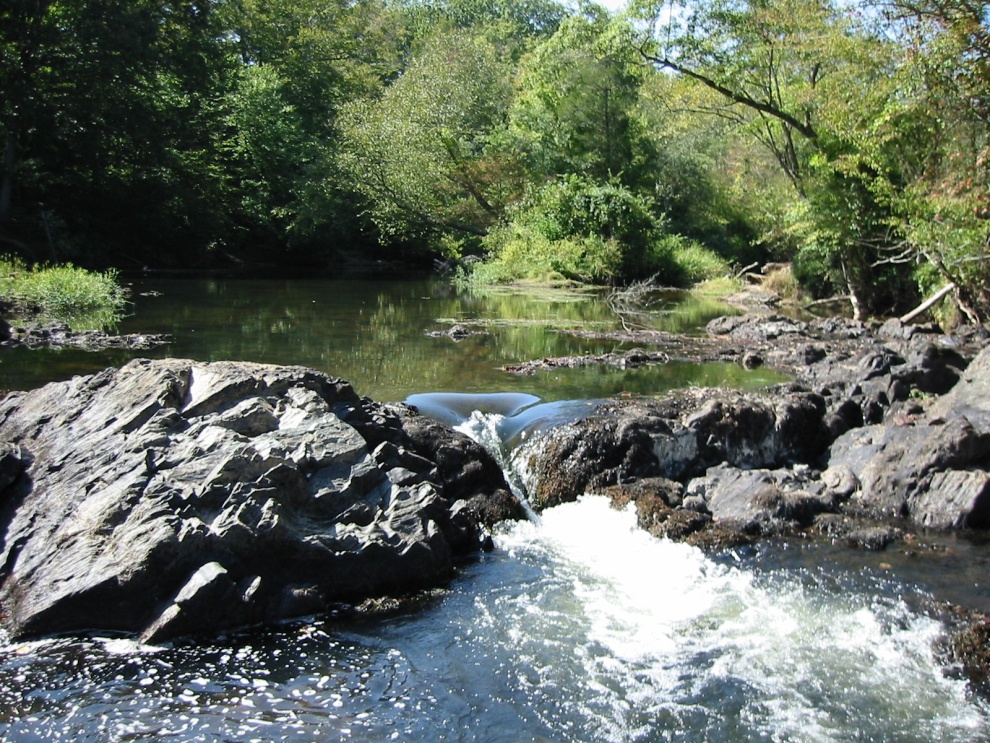 elevation
The height of something as measured how high it is above sea level
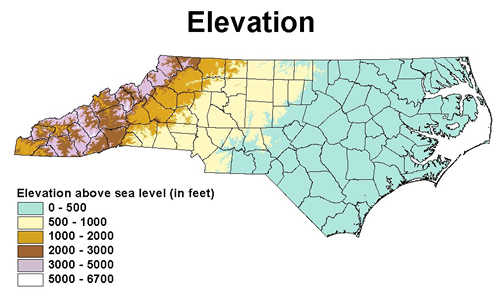 latitude
A measurement in degrees of a place’s distance north or south of the Equator
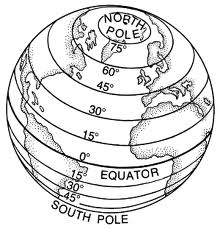 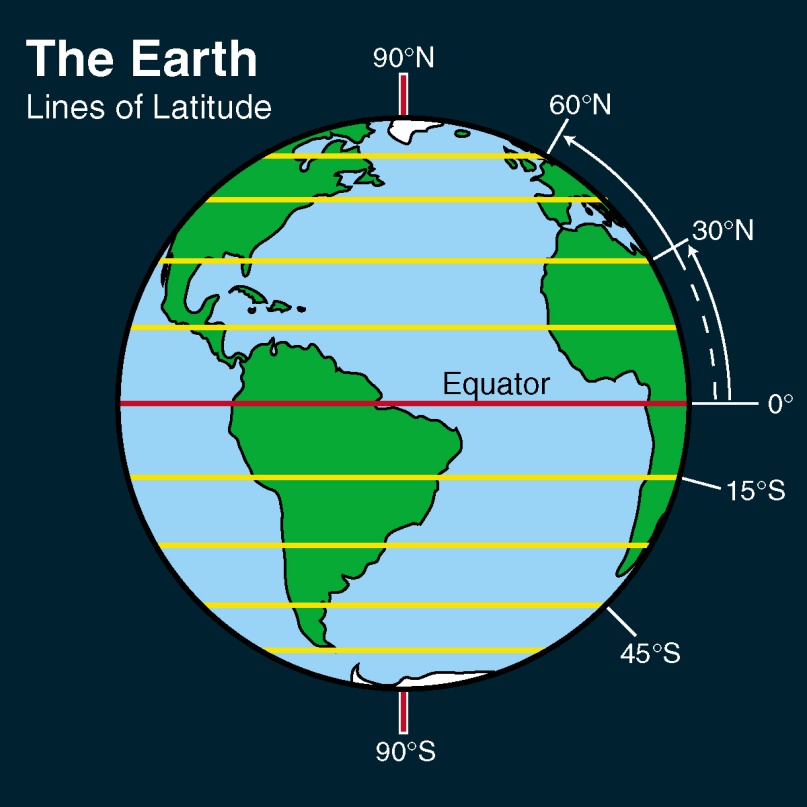 longitude
A measurement in degrees of a place’s distance east or west of the Prime Meridian
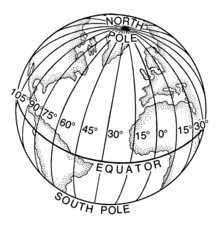 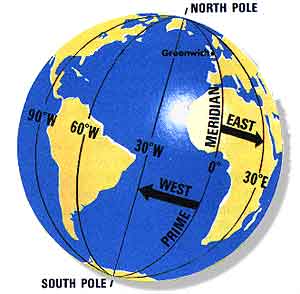 inlet
A break in the barrier islands that allows sea water to come in and out with the tides
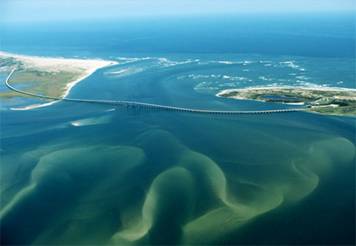 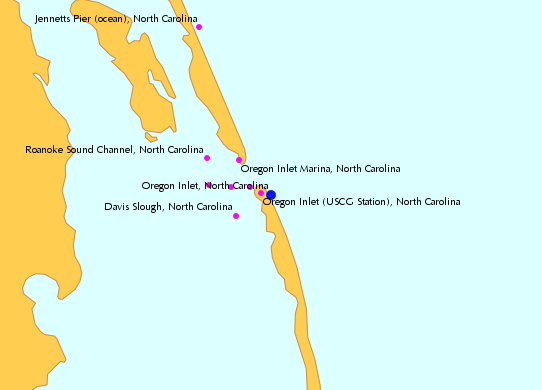 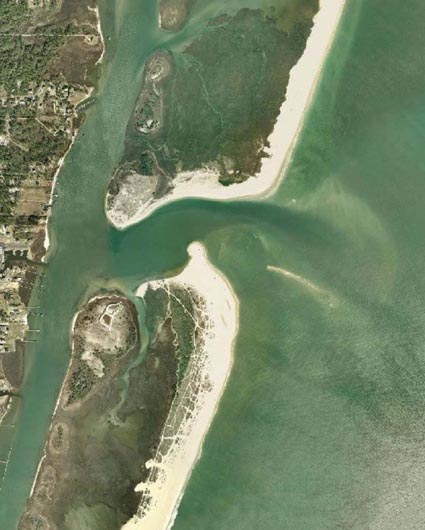 bald
A mountain area usually above 6,000 feet in elevation where few trees grow
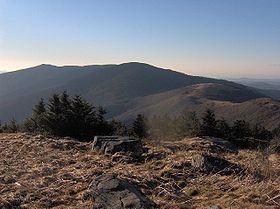 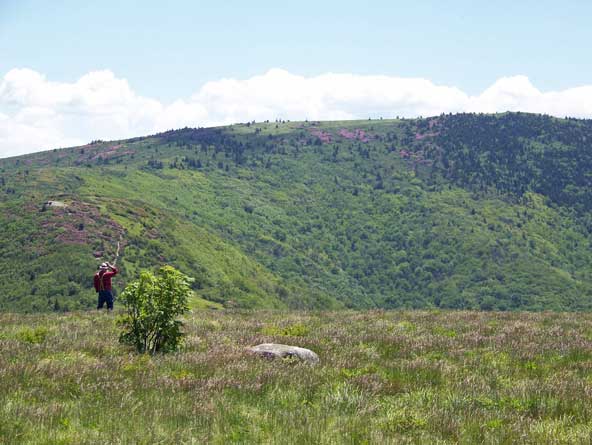